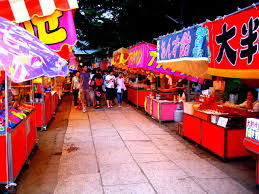 04. 먹자! 행사에서 즐겨 먹는 음식들!
 
4.1 시작과 끝의 음식! 입학식과 졸업식

4.2 문화제의 꽃! 음식!

4.3 움직임은 밥심이지! 운동회!
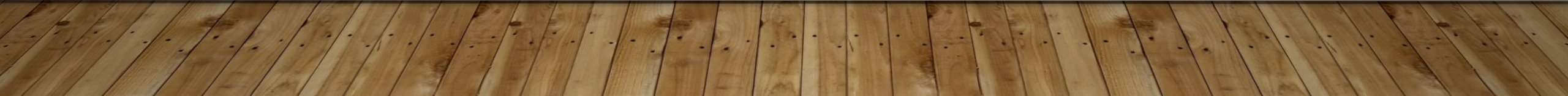 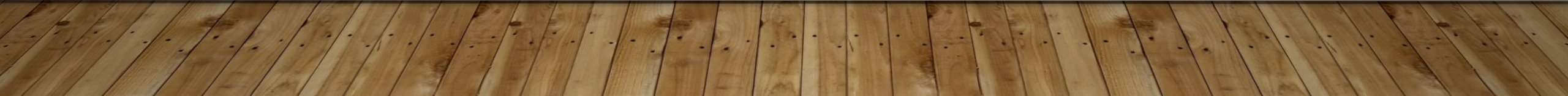 4.1 입학식-졸업식에서 즐겨먹는 음식!
세키항(붉은 밥)
팥으로 지은 붉은 기를
띄는 밥.
붉은 것은 악귀를 쫓아준다는 미신에서 비롯
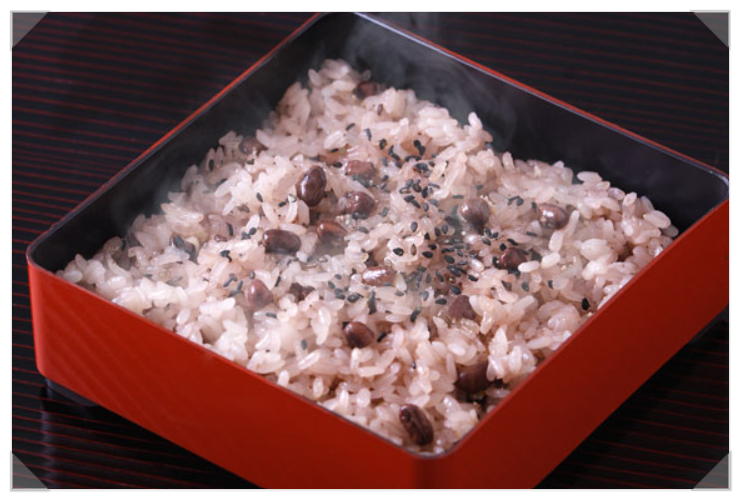 4.1 입학식-졸업식에서 즐겨먹는 음식!
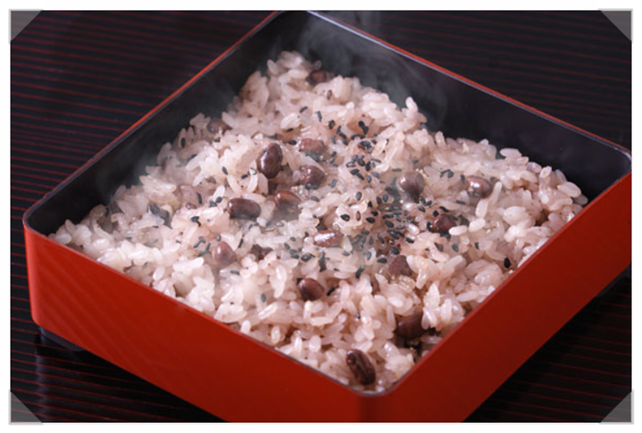 이 밖에도 다양한
음식을 먹지만 
입학과 졸업은
경사스럽기에 빠지지 않고 등장함.
4. 2 문화제에서 즐겨먹는 음식!
학생들이 주로 만들기에 
엄청나게 화려한 것들은 
잘 등장하지 않는다.
4. 2 문화제에서 즐겨먹는 음식!
대표적으로는 냉동 타코야끼, 냉동 야키소바, 샌드위치, 초콜릿 바나나 등이 있다.

냉동을 사용하는 이유는 화재로 인한 위험 때문에 불 사용이 자제되는 곳이 많다.
4. 2 문화제에서 즐겨먹는 음식!
이런 식으로 음료수를 
파는 카페를 운영하기도 한다!

컨셉은 저마다 다양하며
내세우는 음료도 다양하다!
4. 운동회에서 즐겨먹는 음식!
4. 운동회에서 즐겨먹는 음식!
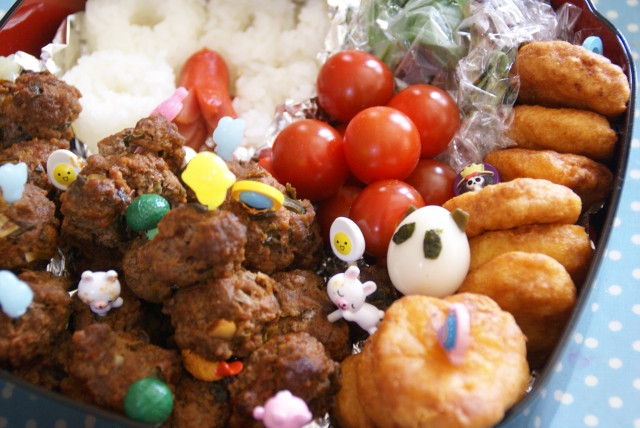 운동회는 사실 특별한
음식을 파는 그런 축제는 
아니다.

바로, 도시락을 싸오기 
때문이다.
4. 운동회에서 즐겨먹는 음식!
다만, 항상 운동장이 개방 되어 있기에 도시락을 챙겨가 아이들이 뛰어노는 것을 보며
4. 운동회에서 즐겨먹는 음식!
운동장에 앉아 함께 밥을 먹는 분위기를 내는 것 또한 좋은 경험일 것이다.
발표를
마치며..
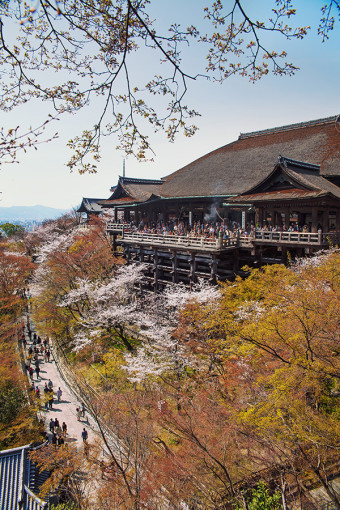 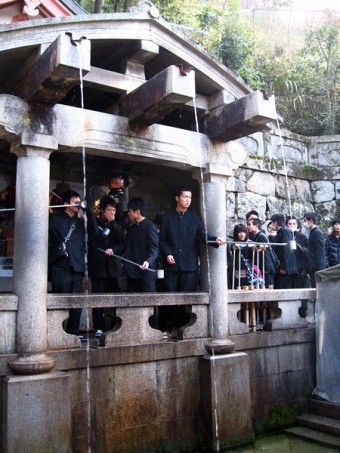 수학여행의 꽃
교토의 ‘청수사’
きよみずでら
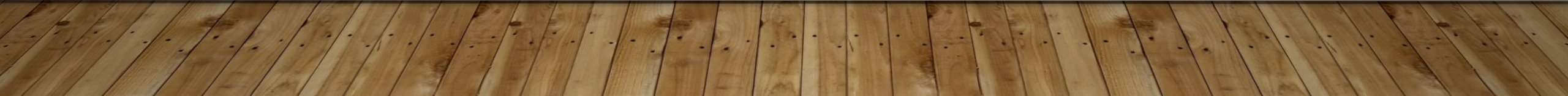 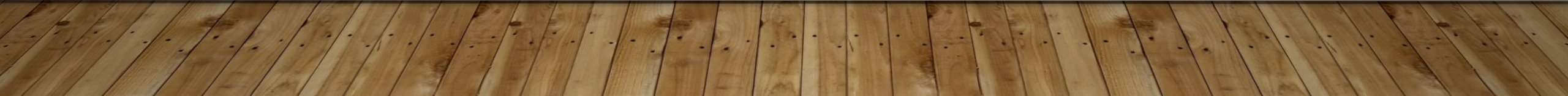 참고문헌

걸어서 세계속으로 -교토
https://youtu.be/xd8p3iM3GzY?si=PLXEKn2OieEEQR9V
학교행사 
https://ja.m.wikipedia.org/wiki/%E5%AD%A6%E6%A0%A1%E8%A1%8C%E4%BA%8B
학원제
https://ja.m.wikipedia.org/wiki/%E5%AD%A6%E5%9C%92%E7%A5%AD
문화제
https://ja.m.wikipedia.org/wiki/%E6%96%87%E5%8C%96%E7%A5%AD
투표 결과
https://lineresearch-platform.blog.jp/archives/36292208.html
운동회
https://ja.m.wikipedia.org/wiki/%E9%81%8B%E5%8B%95%E4%BC%9A
대학 축제
https://ja.m.wikipedia.org/wiki/%E5%A4%A7%E5%AD%A6%E7%A5%AD
감사합니다!